Letters hiding in Madrid
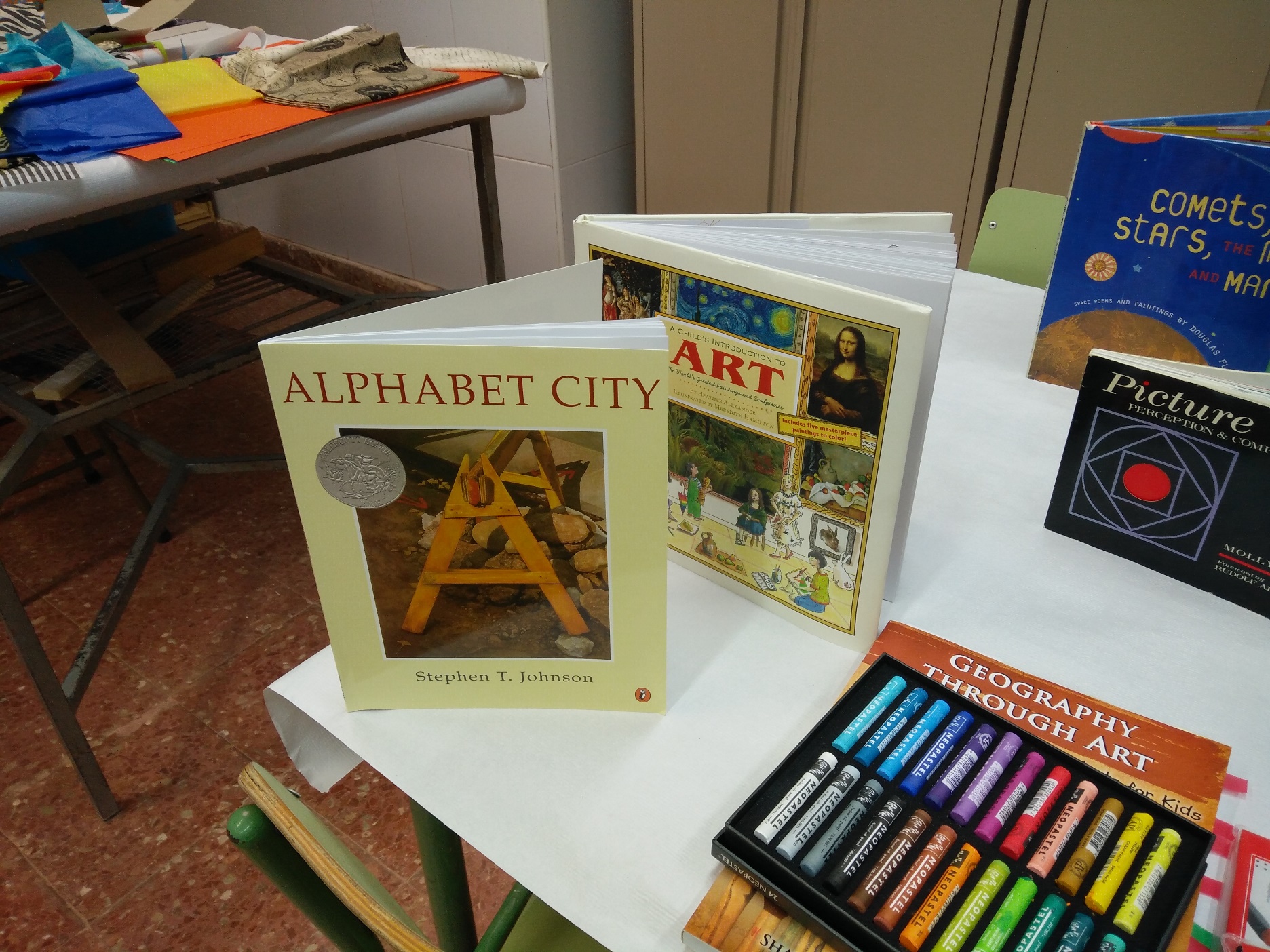 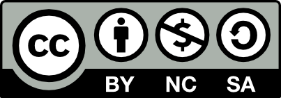 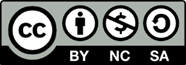 A, B, C, D
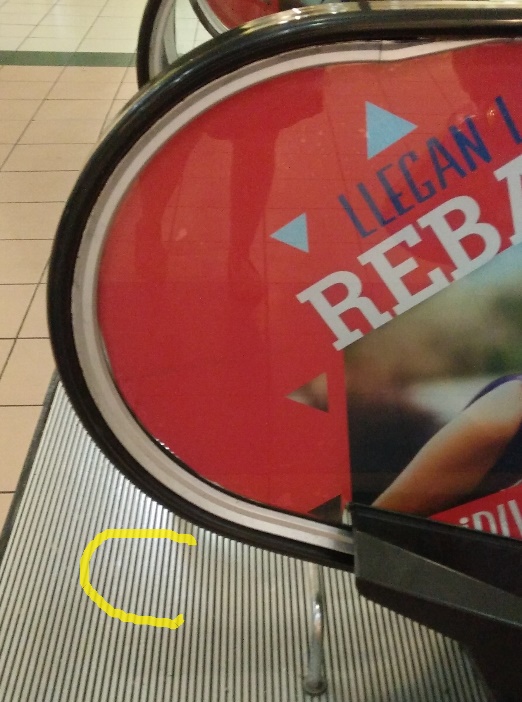 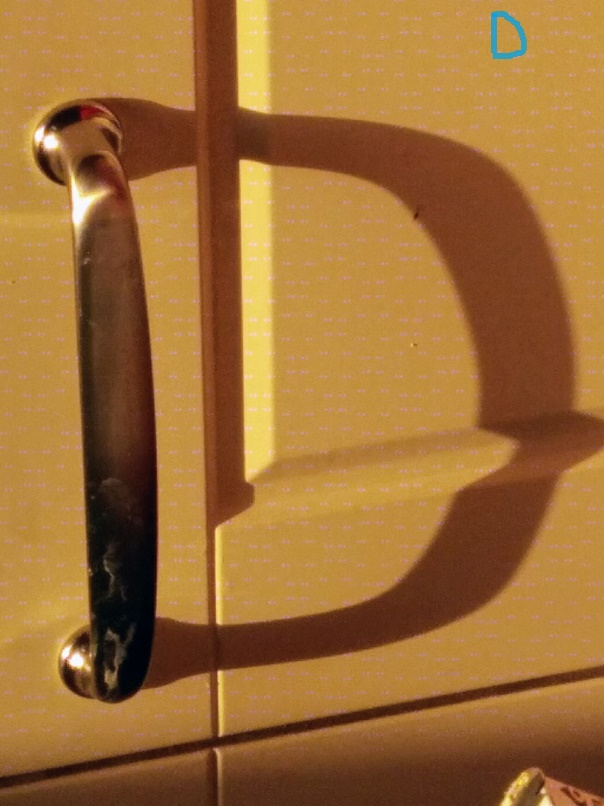 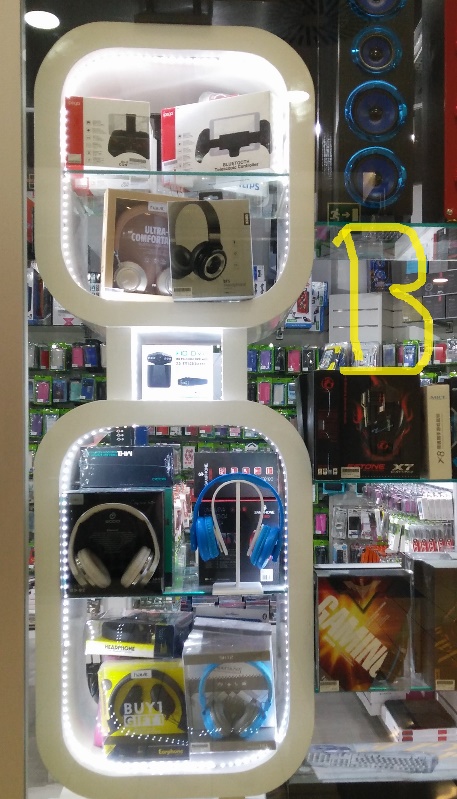 E, F, G, H
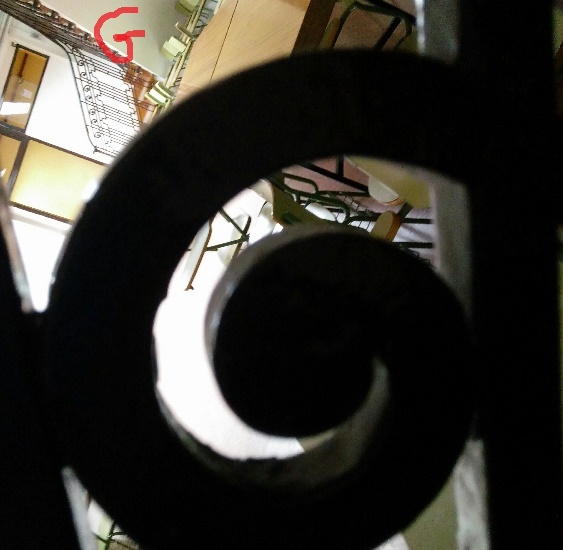 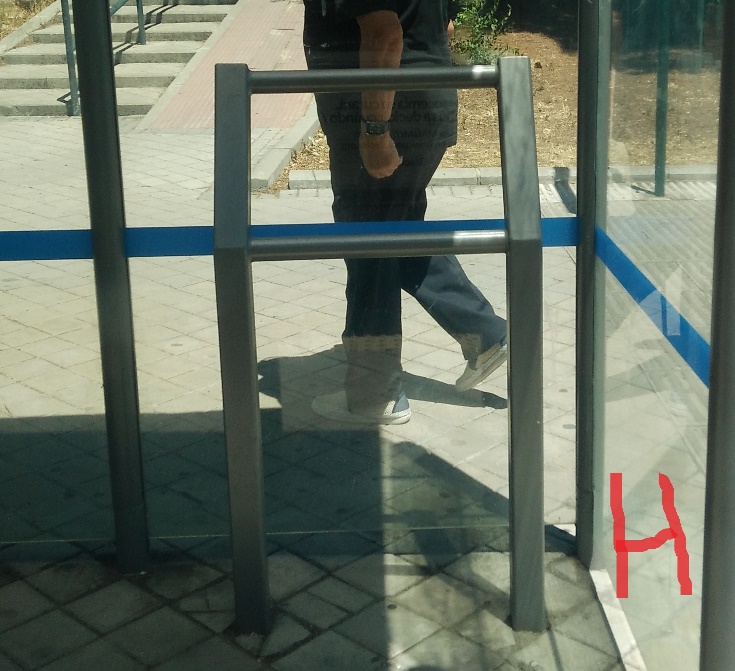 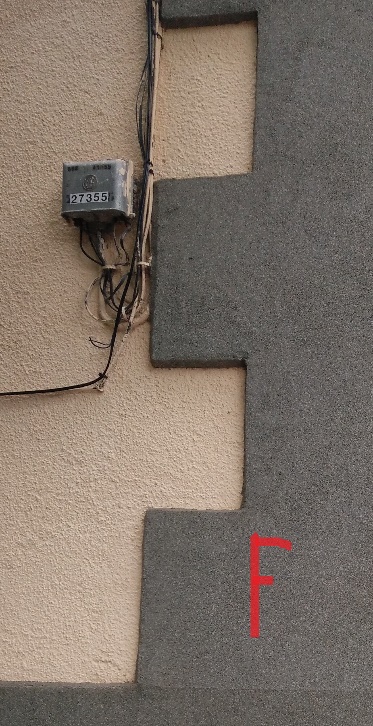 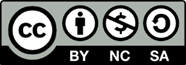 I, J, K, L
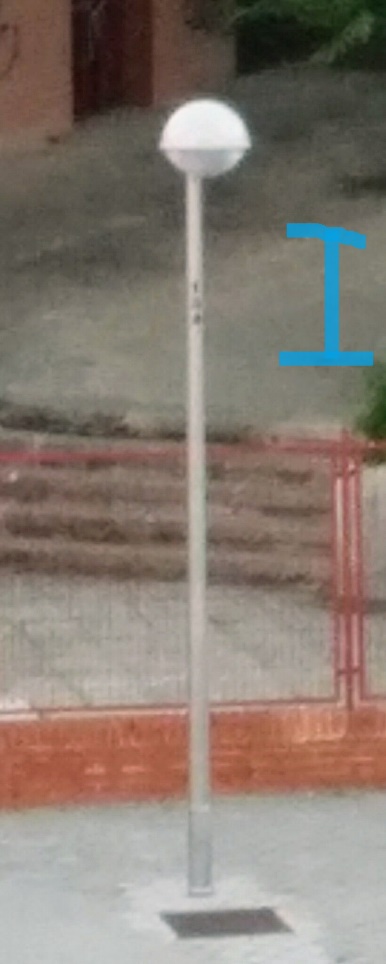 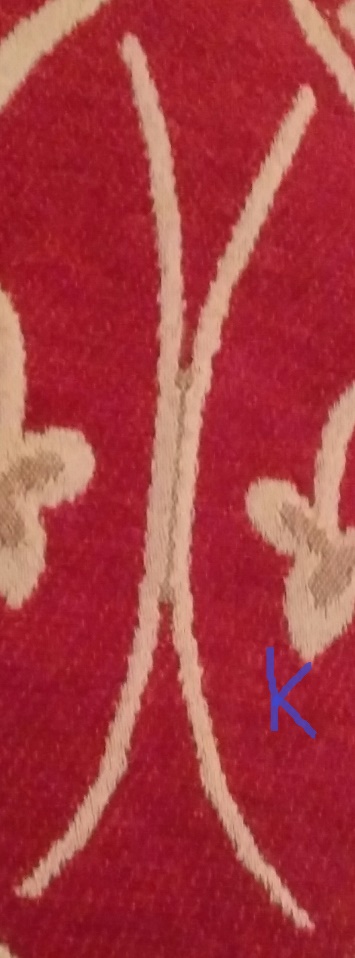 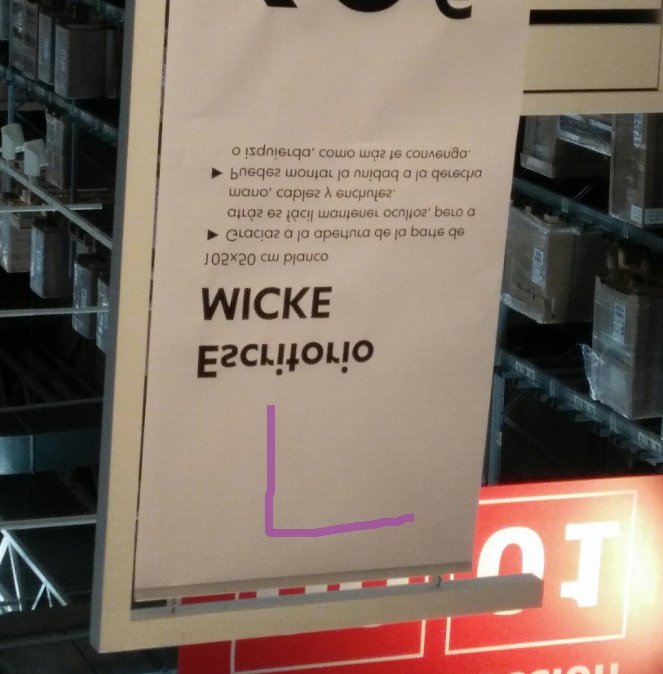 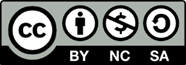 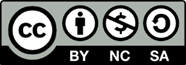 M, N, O, P
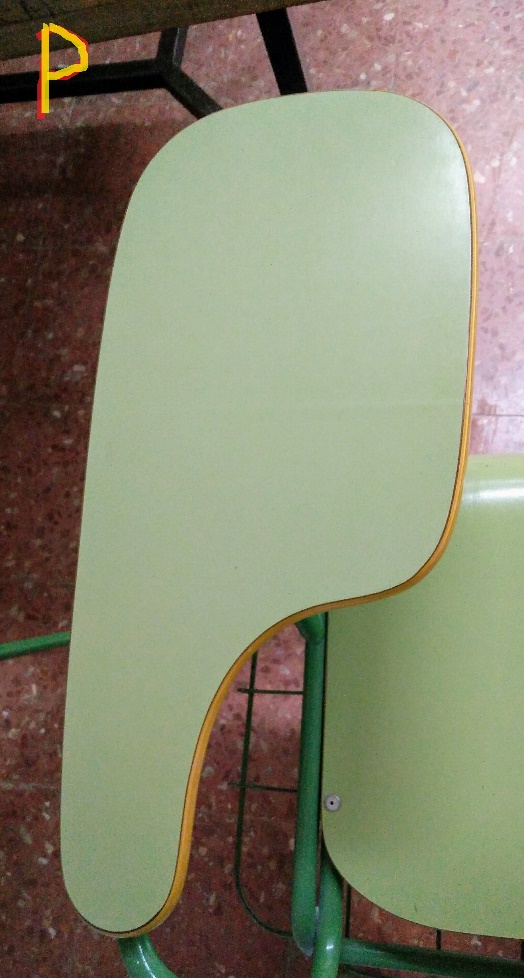 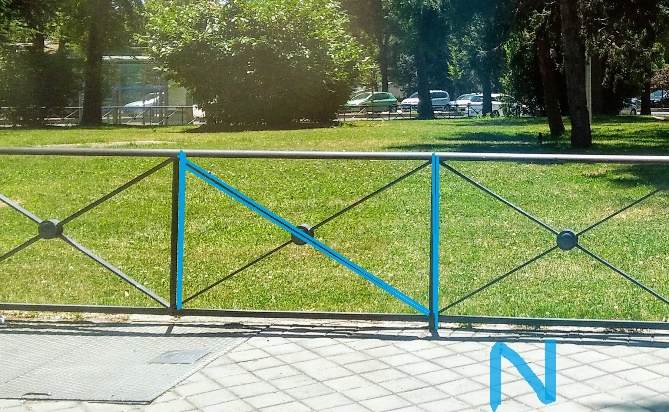 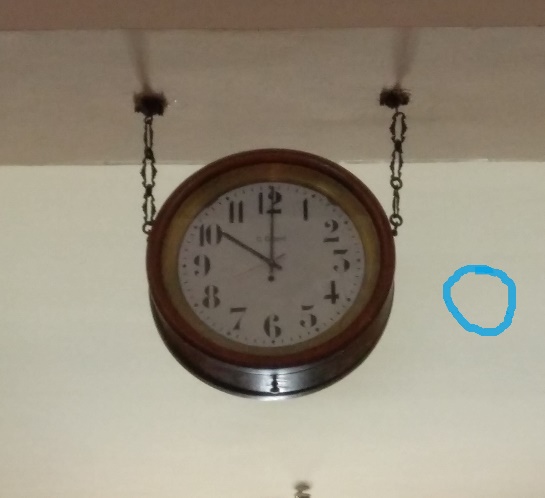 Q, R, S, T
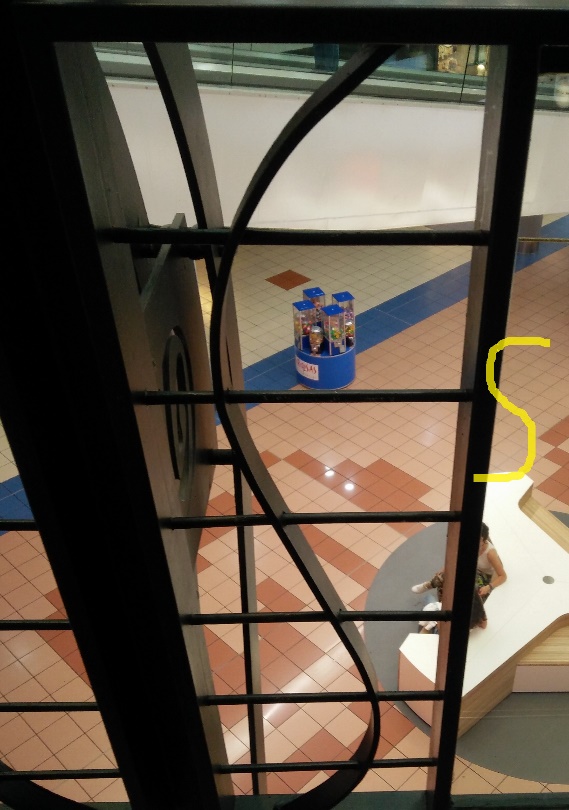 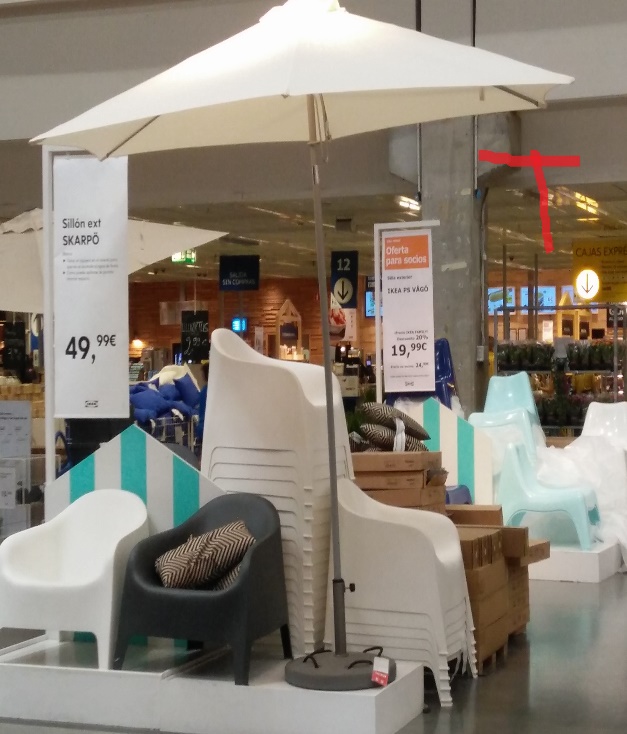 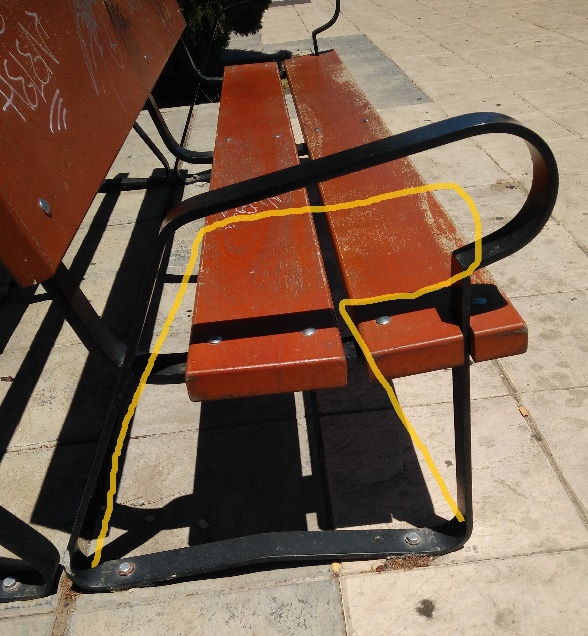 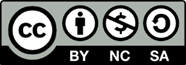 U, V, W
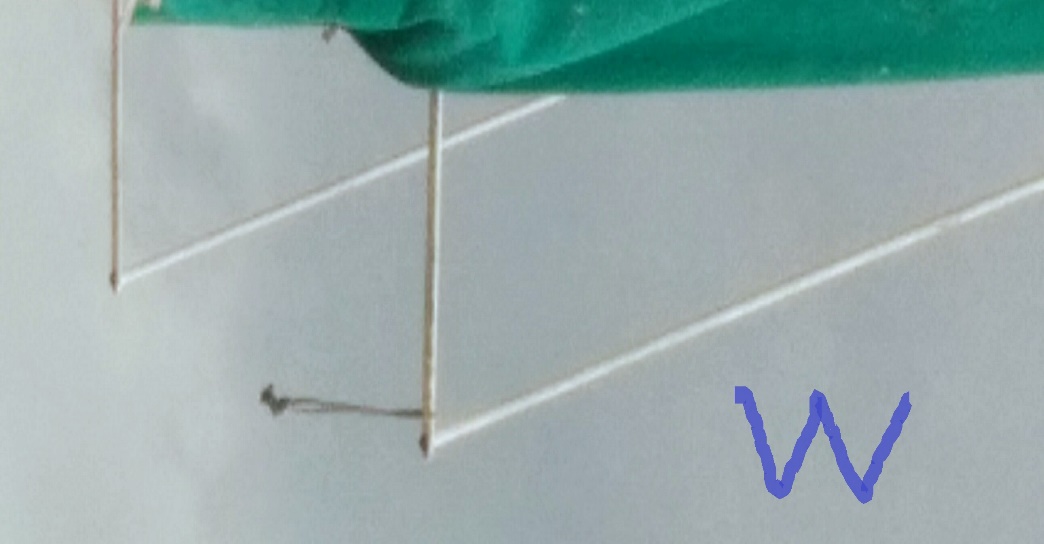 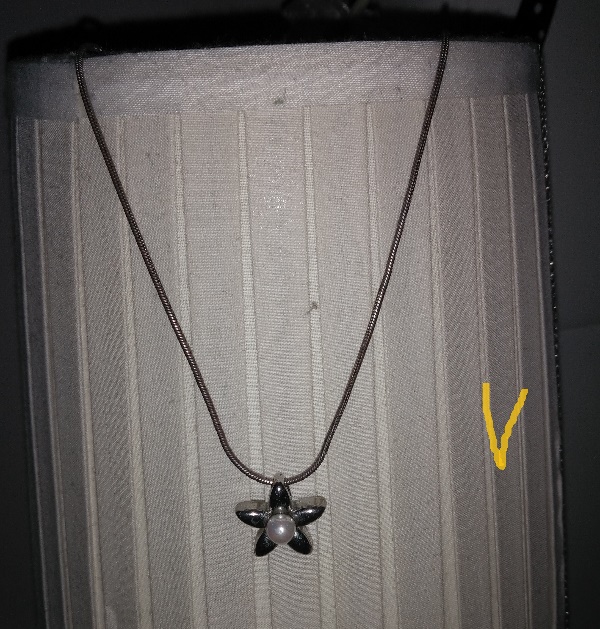 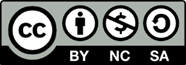 X, Y, Z
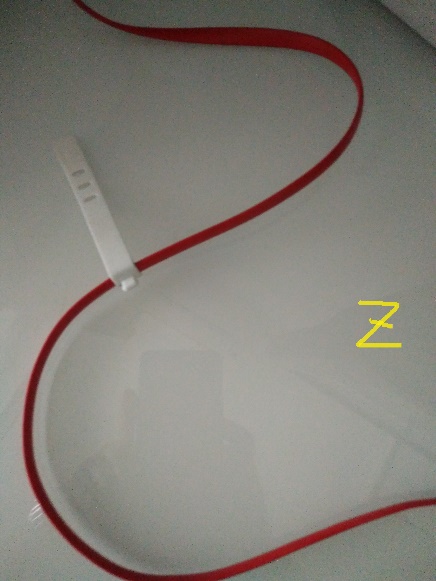 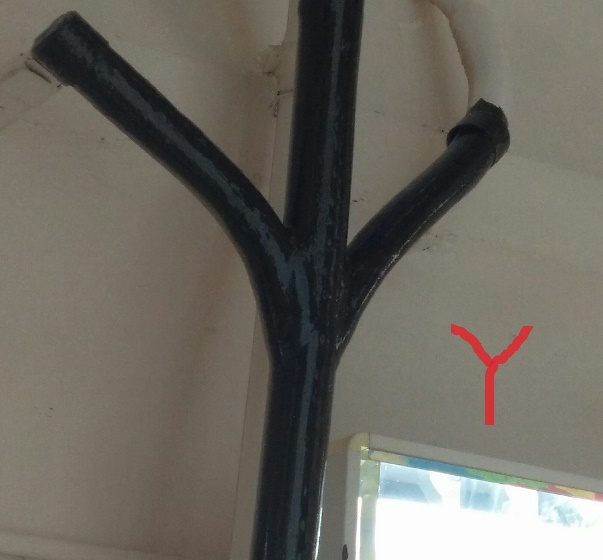 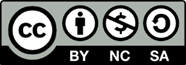